LC12 : Caractérisations par spectroscopie en synthèse organique
Niveau : Lycée 
Prérequis : 
-
Introduction
acétate de 3-méthylbutyle
=
acétate d’isoamyle
Introduction
Groupe ester
Ester à l’odeur de poire ou de banane
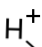 Introduction
→
+
+
→
acide éthanoïque
alcool isoamylique
acétate d’isoamyle
eau
Introduction
Groupe ester
Pas de conjugaisons donc pas d’absorption dans l’UV-visible !
Introduction
Groupe ester
On ne peut pas caractériser cet ester avec la spectroscopie UV-visible
Introduction
Groupe ester
Comment caractériser l’acétate d’isoamyle, et s’assurer de sa bonne synthèse ?
I.1) Principe de la spectroscopie infrarouge
I0
I
Source de rayonnement infrarouge
Système de photodétection
Échantillon
I.2) Structure du spectre infrarouge
Ajouter celui fait en préparation
Exemple de l’acide éthanoïque
I.2) Structure du spectre infrarouge
Ajouter celui fait en préparation
Zone d’analyse
Empreinte digitale
Exemple de l’acide éthanoïque
I.2) Structure du spectre infrarouge
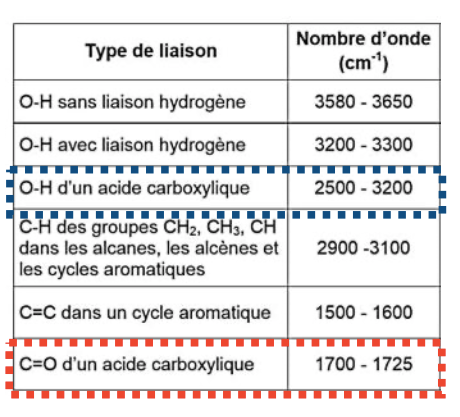 Spectre acide éthanoïque avec pics encerclés
Exemple de tables pour la  spectroscopie infrarouge
I.3) Spectre infrarouge d’une espèce synthétisée
O—H d’un acide carboxylique
Spectre avant lavage avec pics encerclés
Acide éthanoïque en excès !
Spectre infrarouge du brut réactionnel
I.3) Spectre infrarouge d’une espèce synthétisée
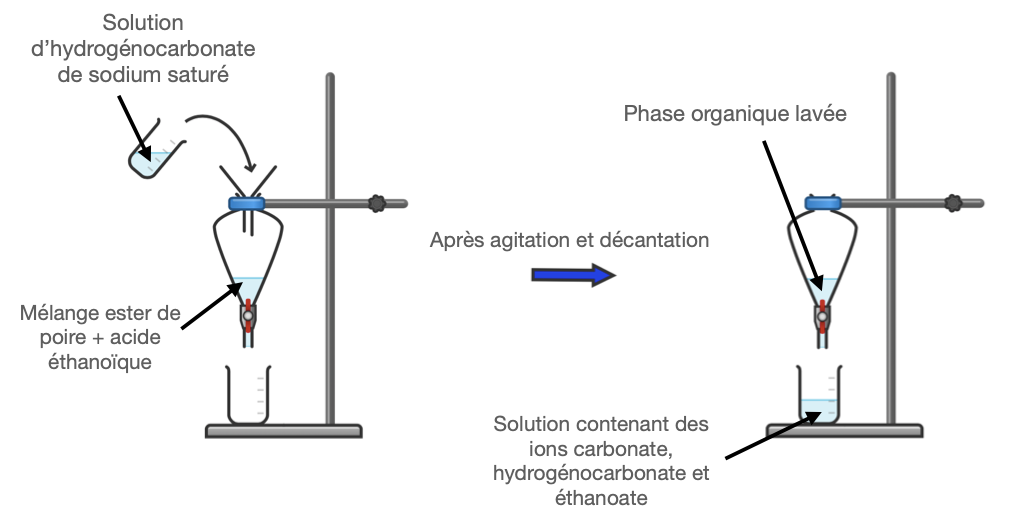 Principe de la manipulation :
I.3) Spectre infrarouge d’une espèce synthétisée
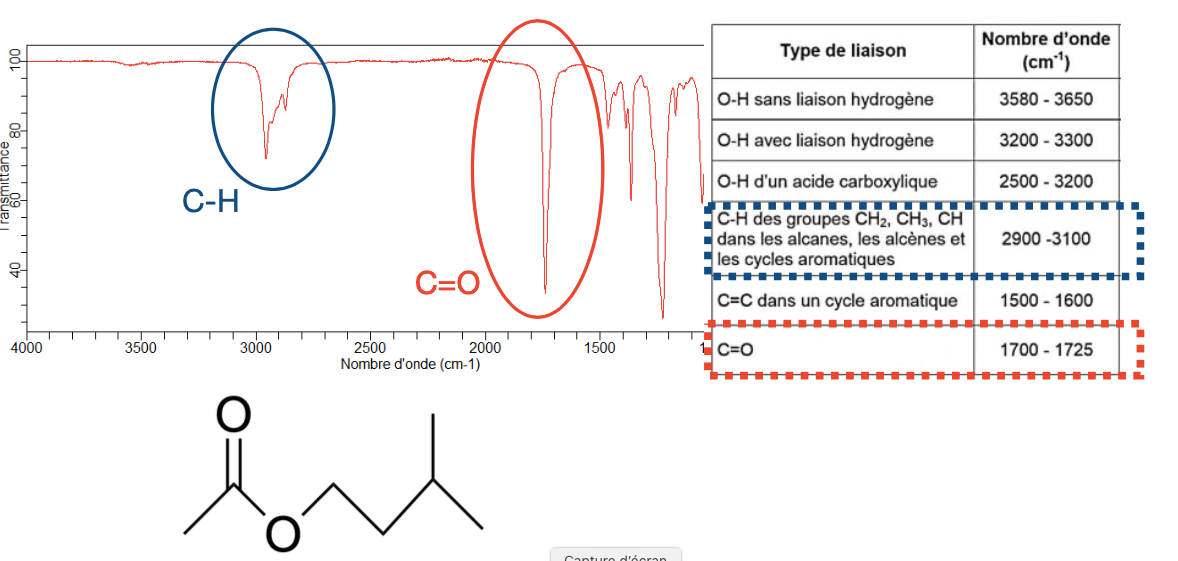 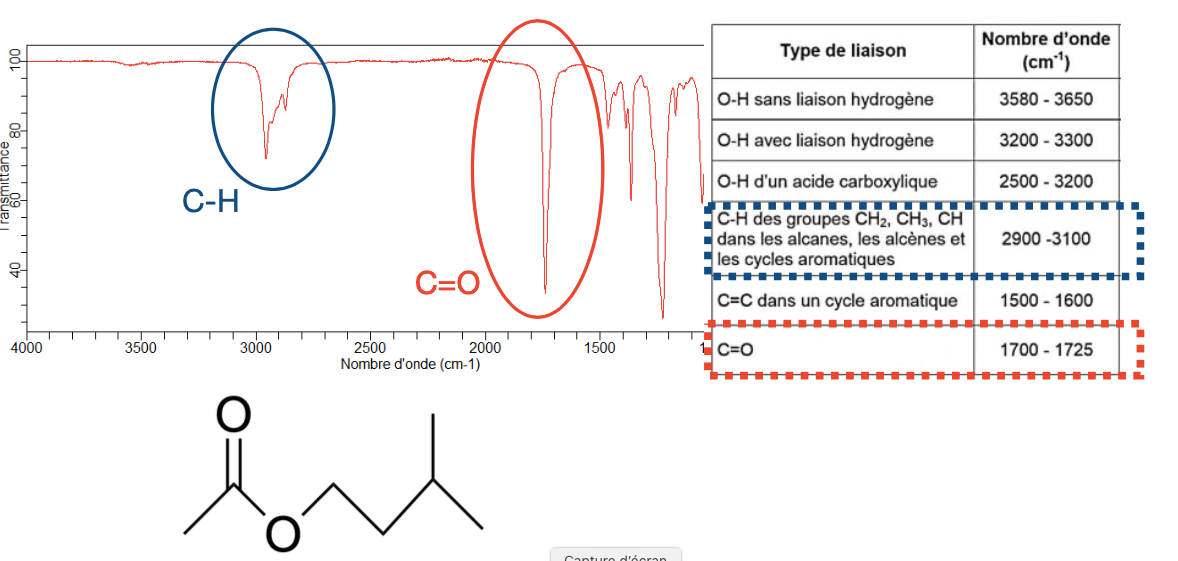 Spectre après lavage avec pics encerclés
Spectre infrarouge du brut réactionnel après lavage
II.1) Structure du spectre RMN
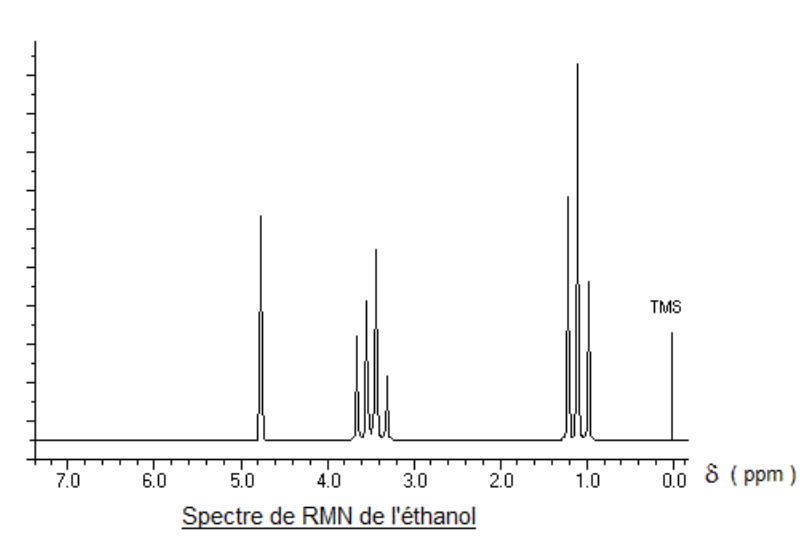 Source : physique.chimie.pagesperso-orange.fr
II.2) Spectre RMN d’une espèce synthétisée
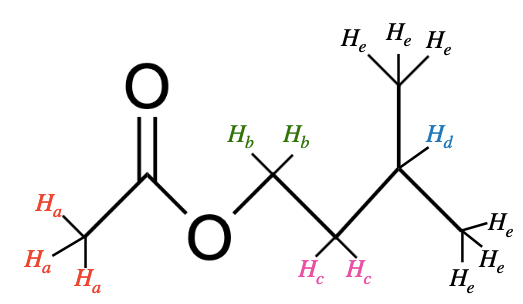 II.2) Spectre RMN d’une espèce synthétisée
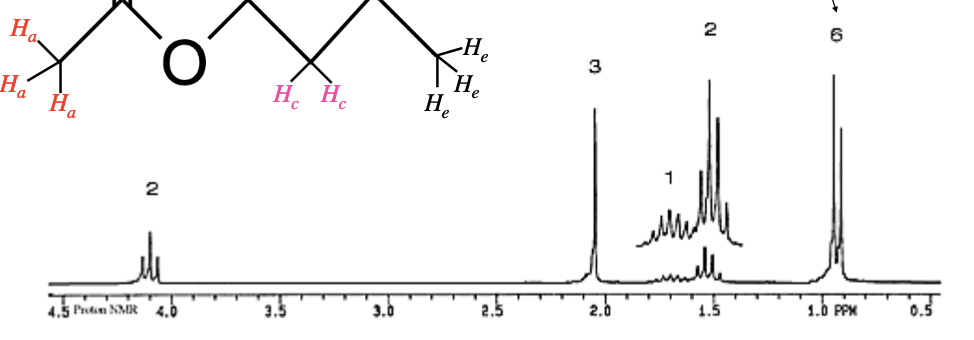 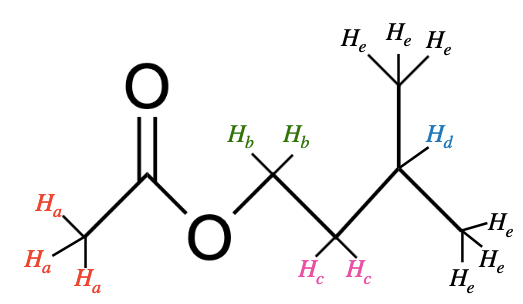 Nombre de protons représentés
Déplacement (ppm)
II.2) Spectre RMN d’une espèce synthétisée
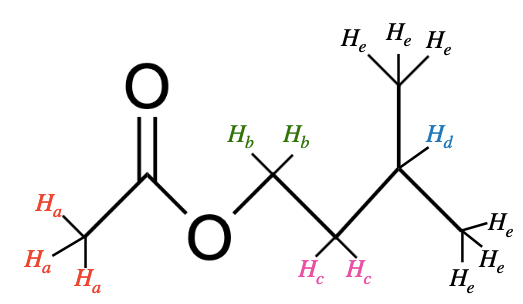 Déplacement (ppm)
Source : scphysiques.free.fr
II.2) Spectre RMN d’une espèce synthétisée
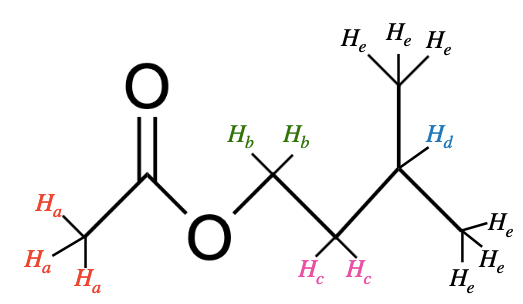 Déplacement (ppm)
Source : scphysiques.free.fr
II.2) Spectre RMN d’une espèce synthétisée
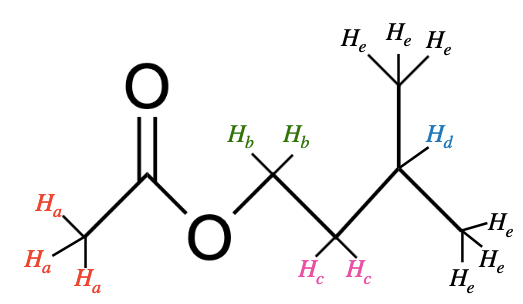 Déplacement (ppm)
Source : scphysiques.free.fr
II.2) Spectre RMN d’une espèce synthétisée
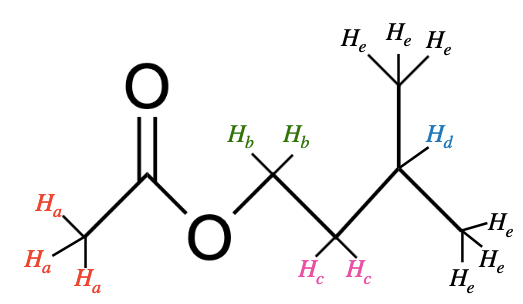 Déplacement (ppm)
Source : scphysiques.free.fr